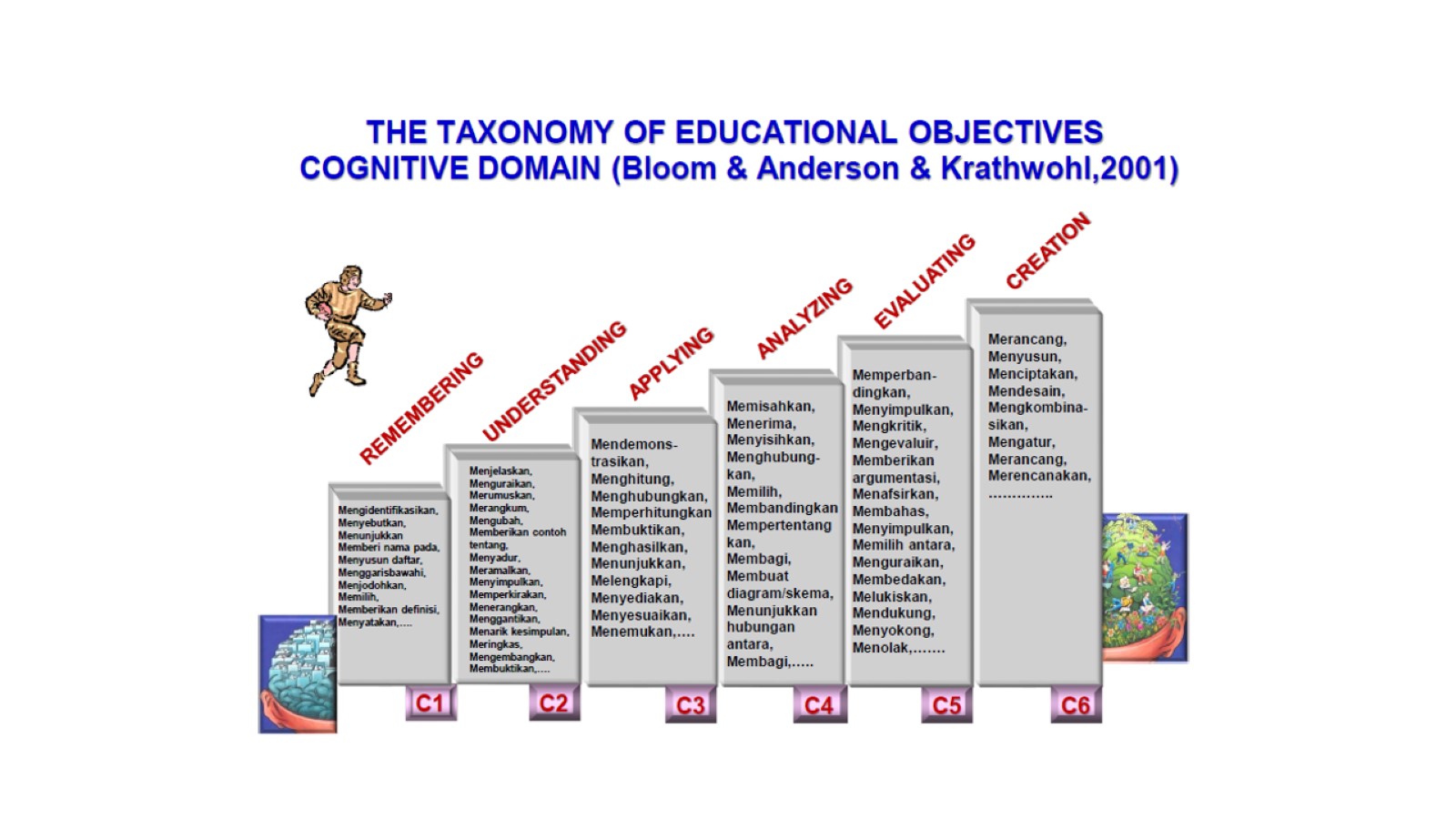 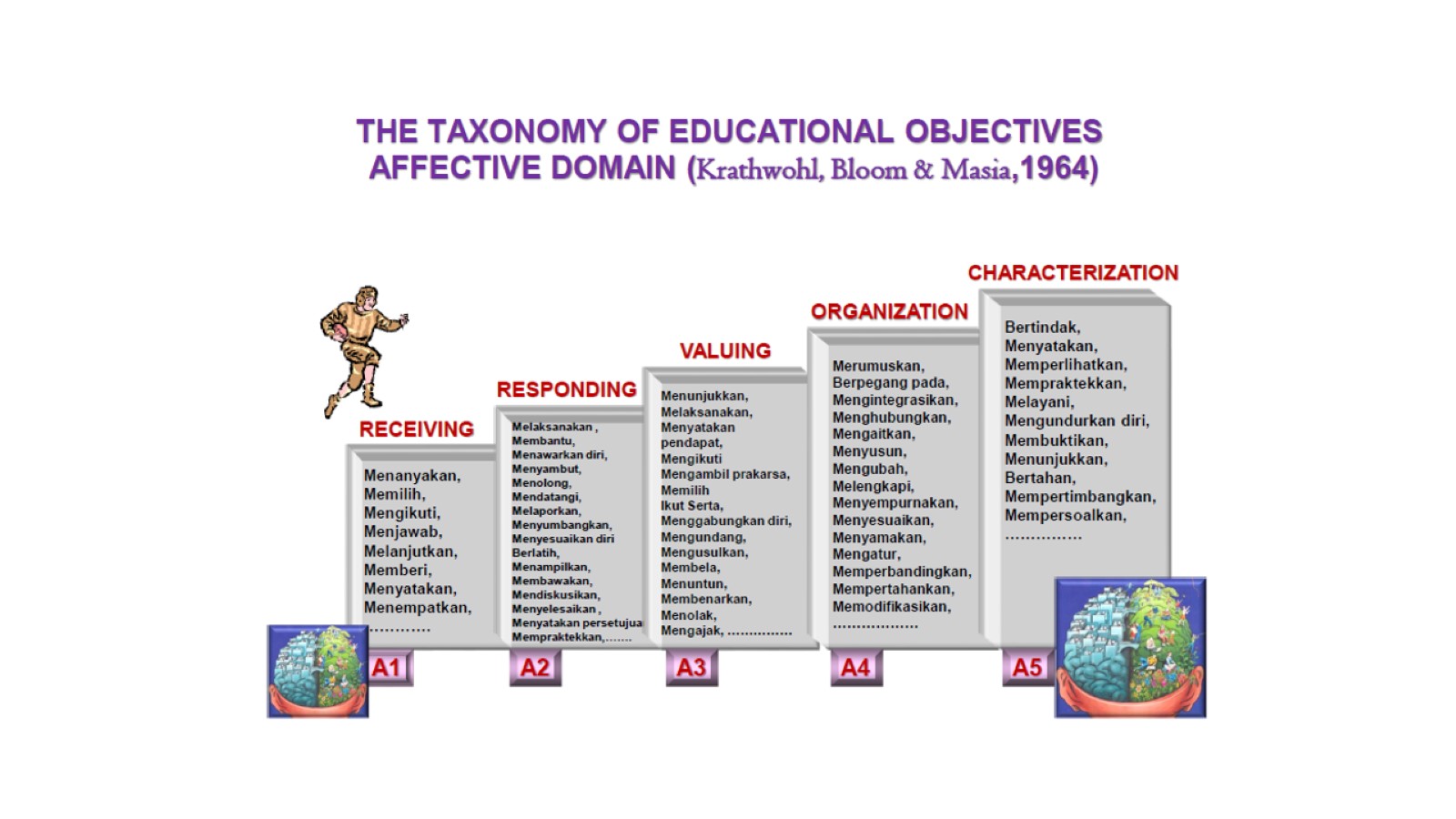 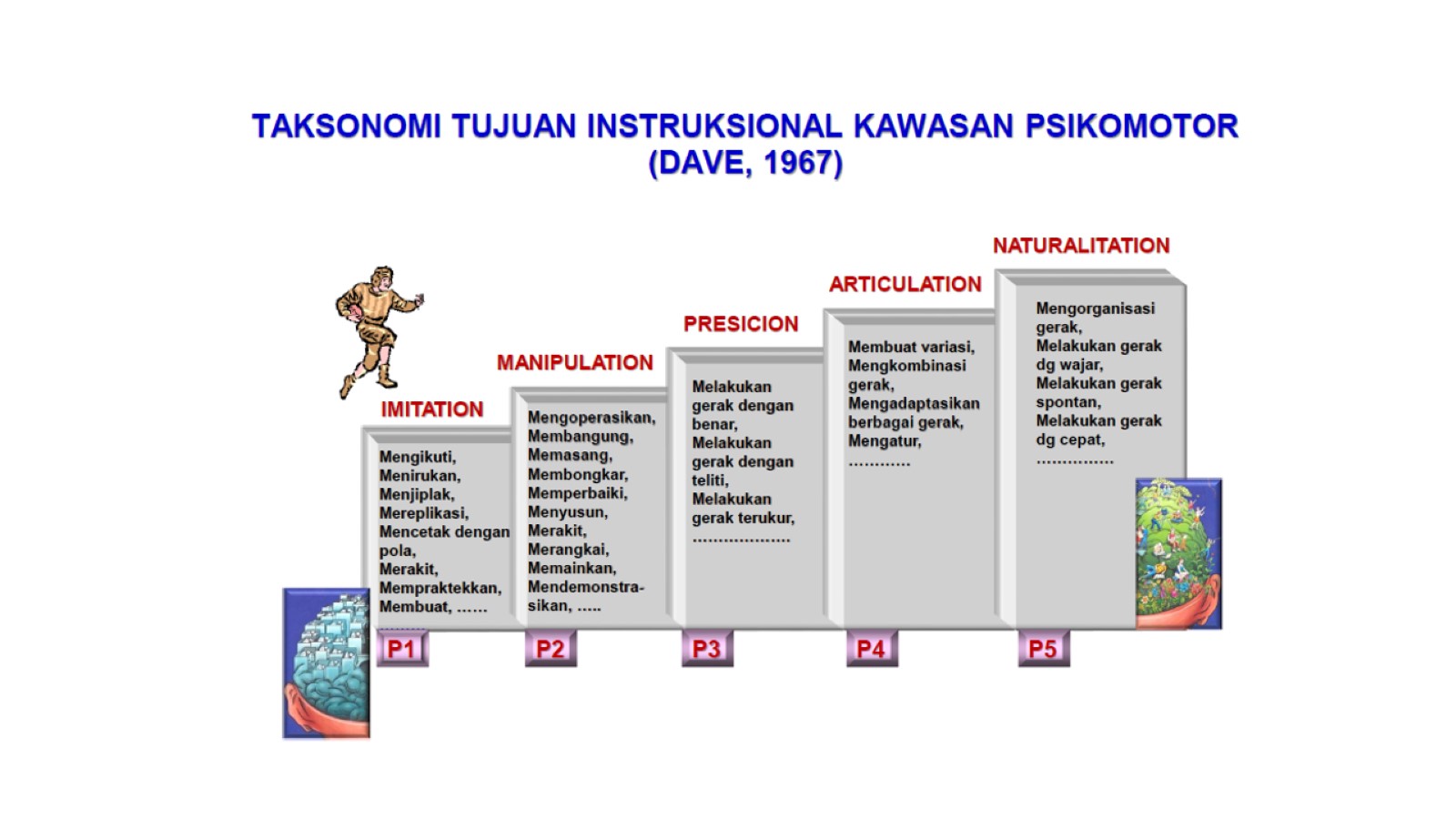 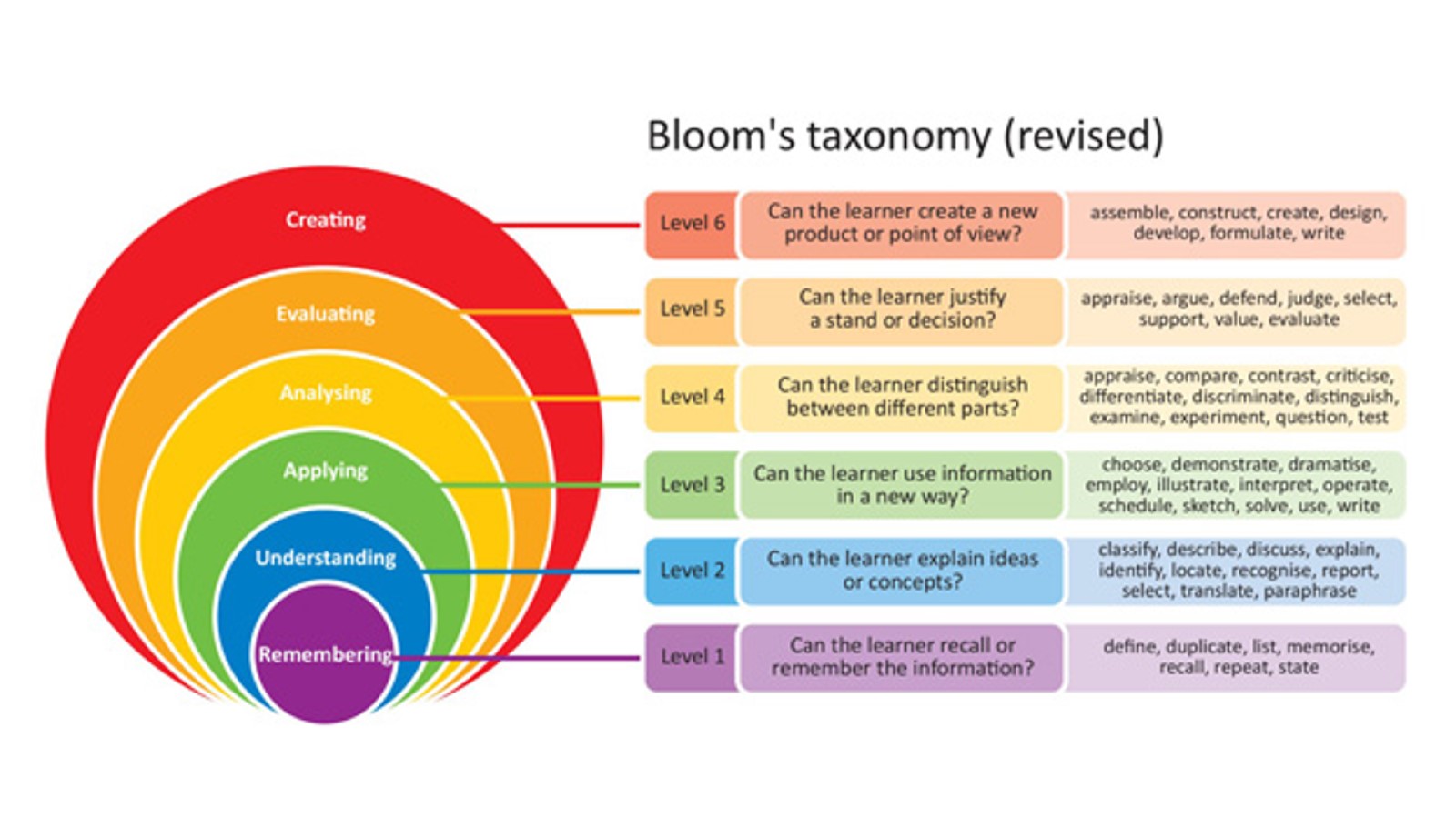 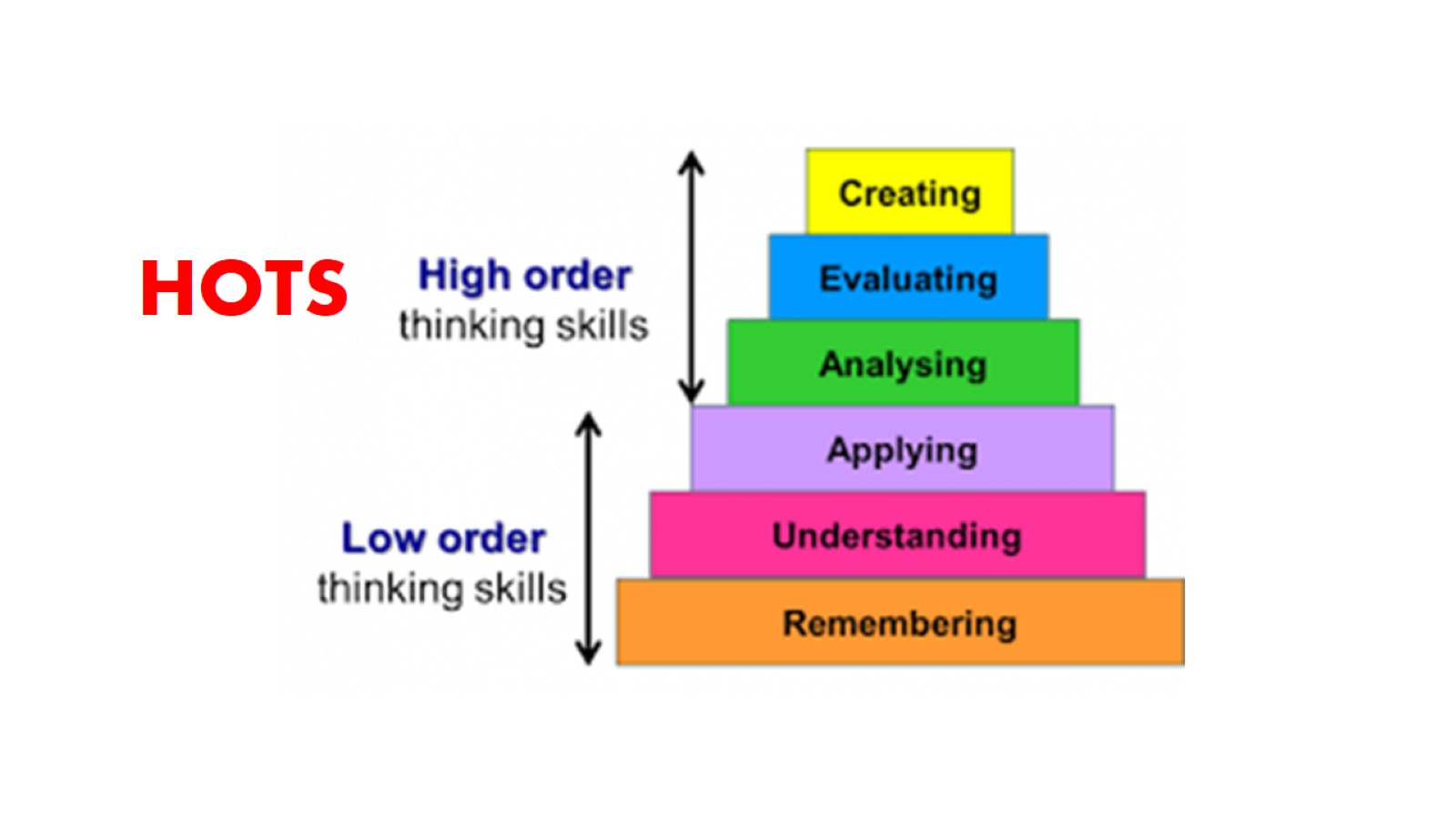 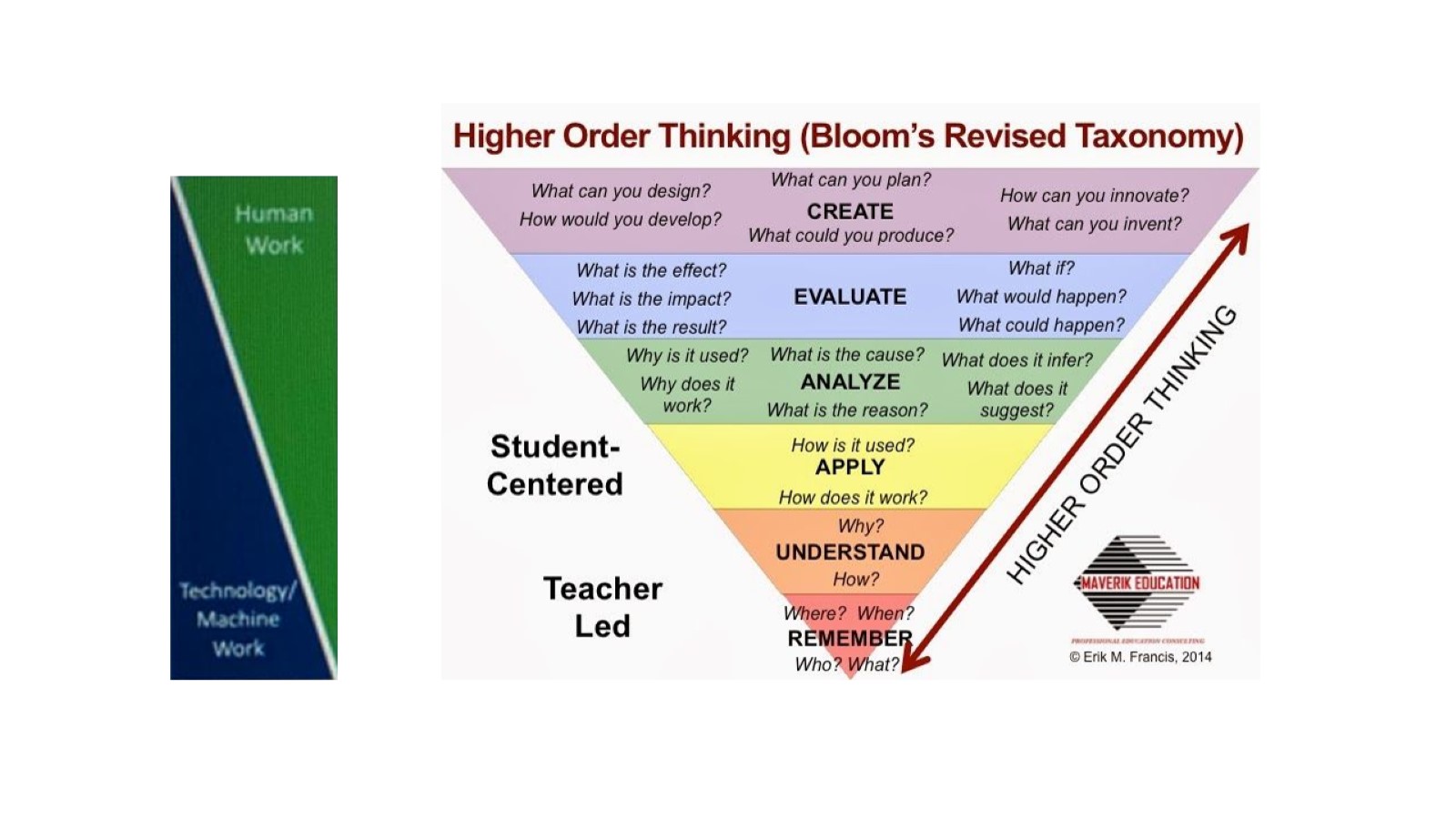 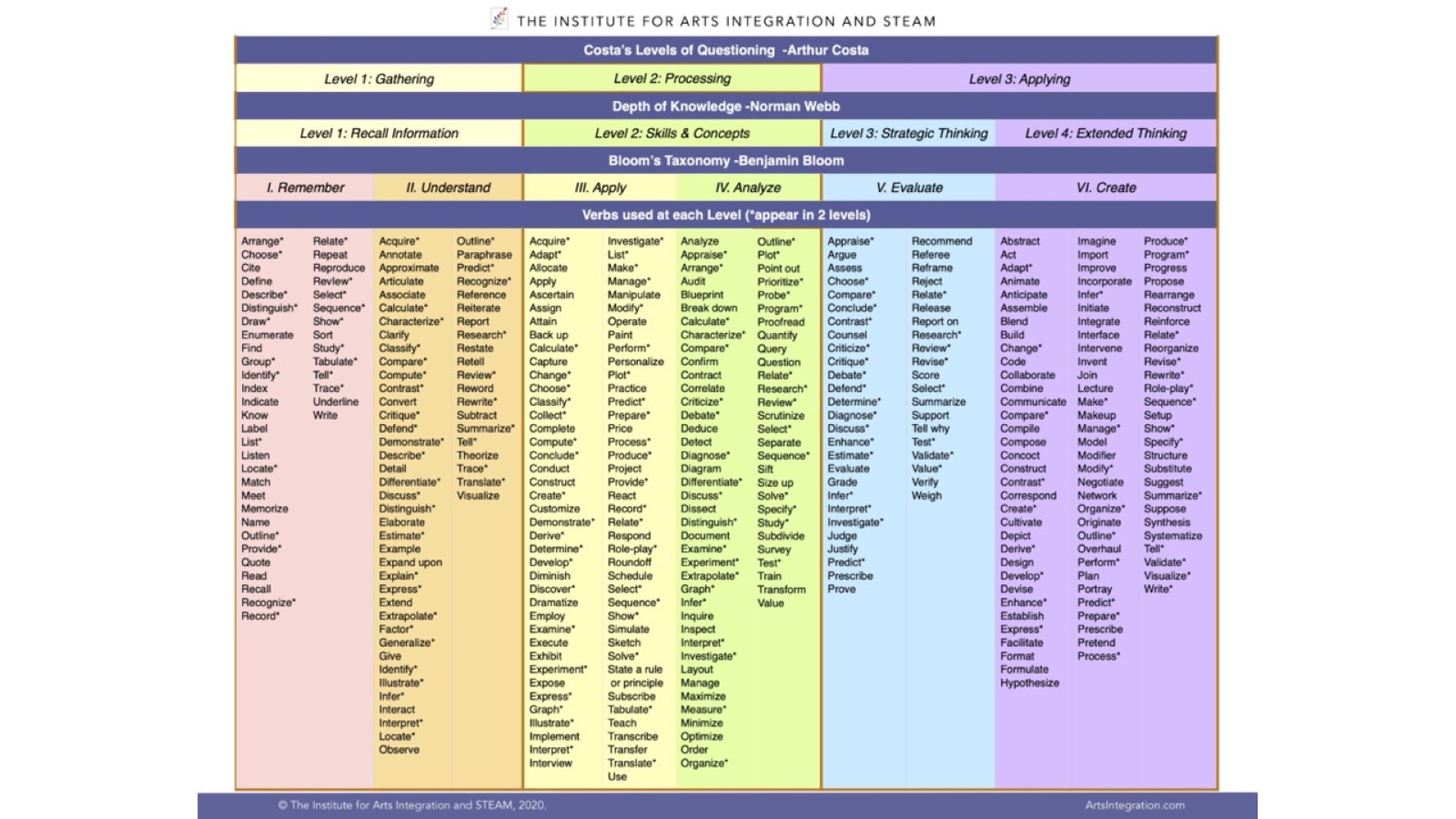 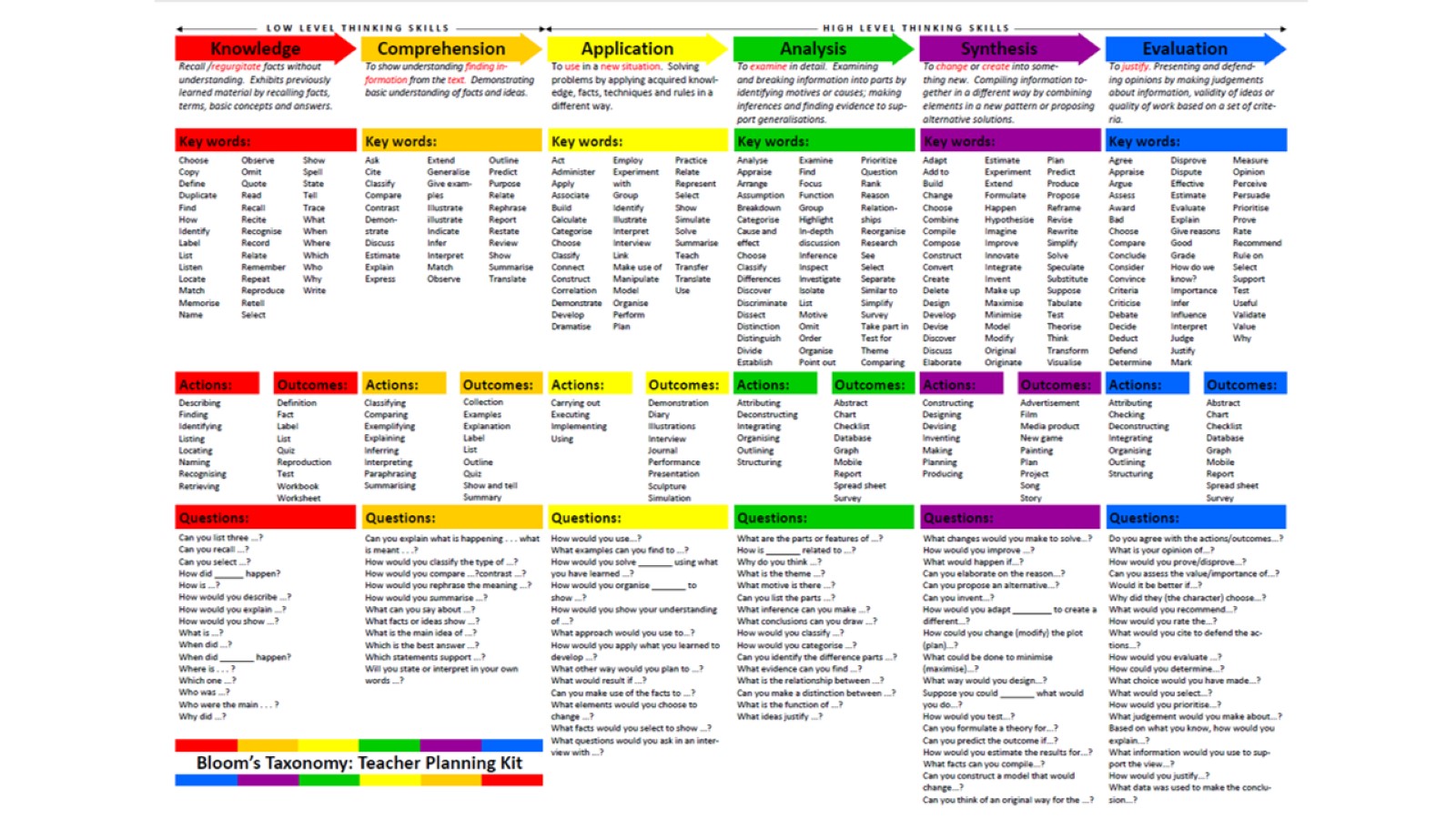 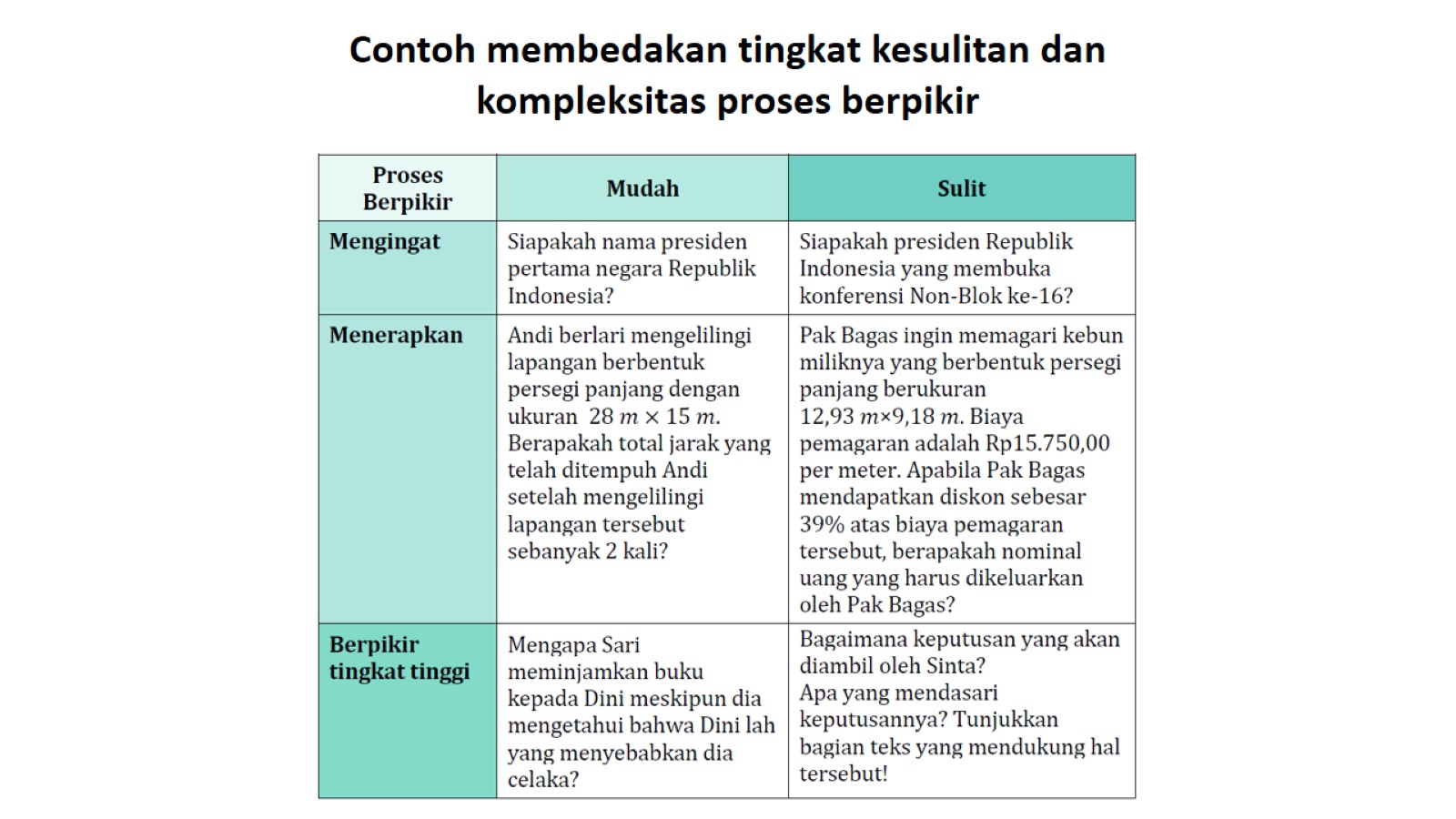 Contoh membedakan tingkat kesulitan dan kompleksitas proses berpikir